A Ressurreição de Jesus
Wilson Paroschi
Introdução:
O significado da ressurreição de Cristo:
	“Se Cristo não ressuscitou, é vã a nossa fé, e ainda permanecemos em nossos pecados” (1 Cor 15:14, 17).
		
	– A ressurreição de Cristo é a prova de que Seu sacrifício foi vicário (substitutivo), e que, portanto, nossa salvação é uma realidade.
Questões relacionadas à ressurreição de Cristo:

Pode um morto ressuscitar?
Cristo realmente ressuscitou?
Qual é o significado para nós da ressurreição de Cristo?
I.  Pode um morto ressuscitar?
A Bíblia registra três milagres de ressurreição operados por Cristo:

A filha de Jairo (Mar 5:35-43)
O filho da viúva de Naim (Luc 7:11-17)
Lázaro (João 11:1-46)

-- Mas, mortos realmente ressuscitam?
Os milagres de Jesus podem ser divididos em três categorias:

Curas
Expulsão de demonios
Ações contrárias à natureza
Água em vinho
Multiplicação de pães
Andar sobre as águas
Acalmar tempestades
Ressurreições
Praticamente todos os estudiosos, mesmo entre os liberais, aceitam que Jesus tenha operado as duas primeiras categorias de milares:
Curas
Expulsão de demônios

Conservadores: 	milagres reais 						(sobrenaturais)
Liberais:			experiências 						psicossomáticas 					(não-sobrenaturais)
Ações contrárias à natureza:

Conservadores:	milagres reais 							(sobrenaturais)

Liberais:		símbolos em vez de 					realidade
Os relatos de tais milagres não se destinam a descrever eventos históricos, mas a comunicar uma mensagem religiosa.

Água em vinho: Jesus pode fazer com 		que experiências vazias e sem 		sentido redundem em bênçãos

Acalmar tempestades: Jesus está no 		controle de nossa vida e não 			temos porque temer
Para teólogos liberais, o sobrenatural não existe.

Rudolf Bultmann:
 A cosmovisão nos tempos bíblicos era como um edifício de três pisos.
Piso central:		o mundo dos homens
Piso inferior:		o mundo de Satanás e 				dos demônios
Piso superior:	o mundo de Deus e 				dos anjos
Para Bultmann, apenas o piso dos homens é real.  Os outros são irreais, e, portanto, não podem ser aceitos pela mente científica moderna.

Tudo o que é sobrenatural, quer esteja relacionada com o piso inferior ou superior, deve ser rejeitado.
John Dominic Crossan (co-fundador do Seminário sobre Jesus):

“Eu não acredito que alguém, em algum lugar, em qualquer época possa fazer com que mortos retornem à vida.”
Evidências em favor dos milagres de Jesus:

Múltipla evidência documental
Mateus, Marcos, Lucas, e João

O testemunho dos envolvidos
“Sabemos que este é nosso filho e que nasceu cego; mas não sabemos como vê agora; ou quem lhe abriu os olhos também não sabemos” (Jo 9:20-21).
A atitude dos oponentes
Acusavam Jesus se estar endemoniado
Perguntavam por Suas credenciais
Procuravam matá-Lo

Marcas de autenticidade
153 grandes peixes
6 talhas de pedra (80-120 litros)
5 pães (Jo: “de cevada”) e 2 peixes
12 cestos
II. Cristo realmente ressuscitou?
Jesus disse que ressuscitaria:

Mar 8:31 (Mat 16:21; Luc 9:22)
Jo 2:18-22
Mat 12:38-42; 16:1-4 (Luc 11:29-32)
Múltipla evidência documental

Mateus e João (testemunhas oculares)
Mateus: aparições na Galiléia
João:	aparições na Galiléia e Judéia

Marcos e Lucas (testemunhas indiretas)
Marcos:	aparições na Galiléia
Lucas:	aparições na Judéia
Testemunhas oculares:

Maria Madalena (Mat 28:1: “e a outra Maria,” identificada em 27:56 como a “mãe de Tiago e José”)
Pedro
Os discípulos (com exceção de Tomé)
Cléopas e o outro discípulo a caminho de Emaús
Os discípulos (incluindo-se Tomé)
Mais de quinhentos discípulos (“irmãos”)
Tiago
Todos os apóstolos
Paulo
Os muitos que ressuscitaram com Jesus:

Mateus descreve que por causa do terremoto no momento da morte de Jesus, os túmulos de “muitos santos” que dormiam se abriram, e quando Jesus ressuscitou, eles também ressuscitaram, “entraram na cidade santa e apareceram a muitos” (27:50-53).
O túmulo vazio:

Maria Madalena e a outra Maria (Mar: “e Salomé;” Luc: “Joana. . . e as demais que estavam com elas”)
Pedro e João
Os guardas romanos
Dois lugares têm sido identificados como o túmulo de Jesus:

O tradicional, na Igreja do Santo Sepulcro
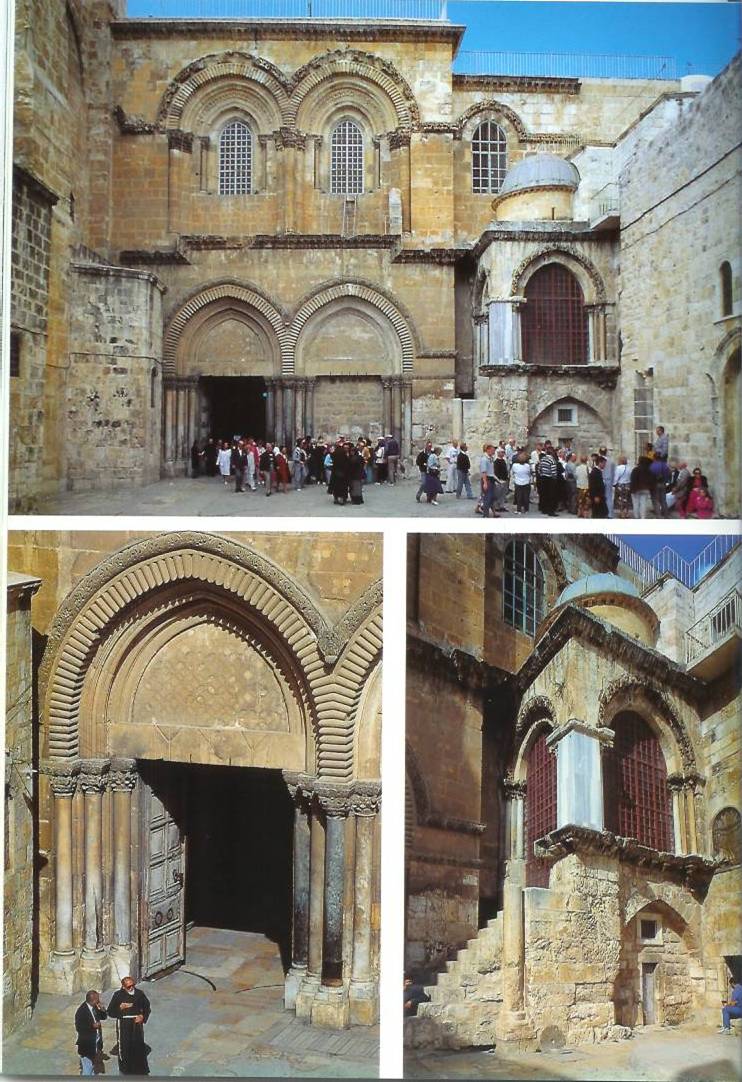 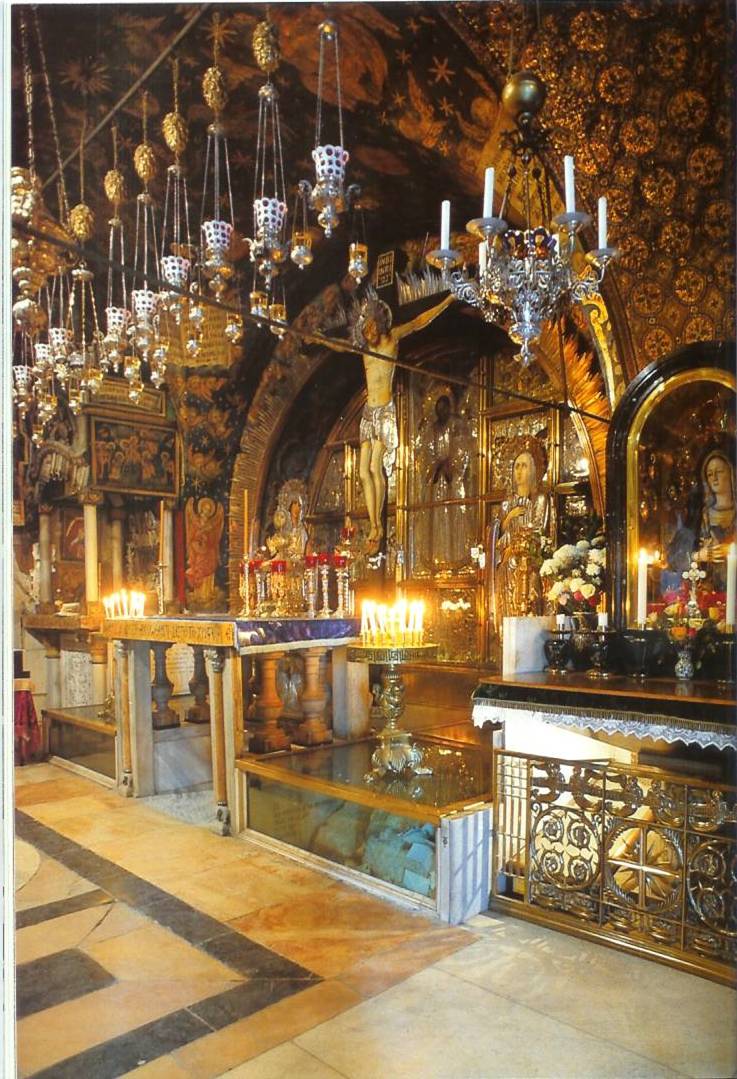 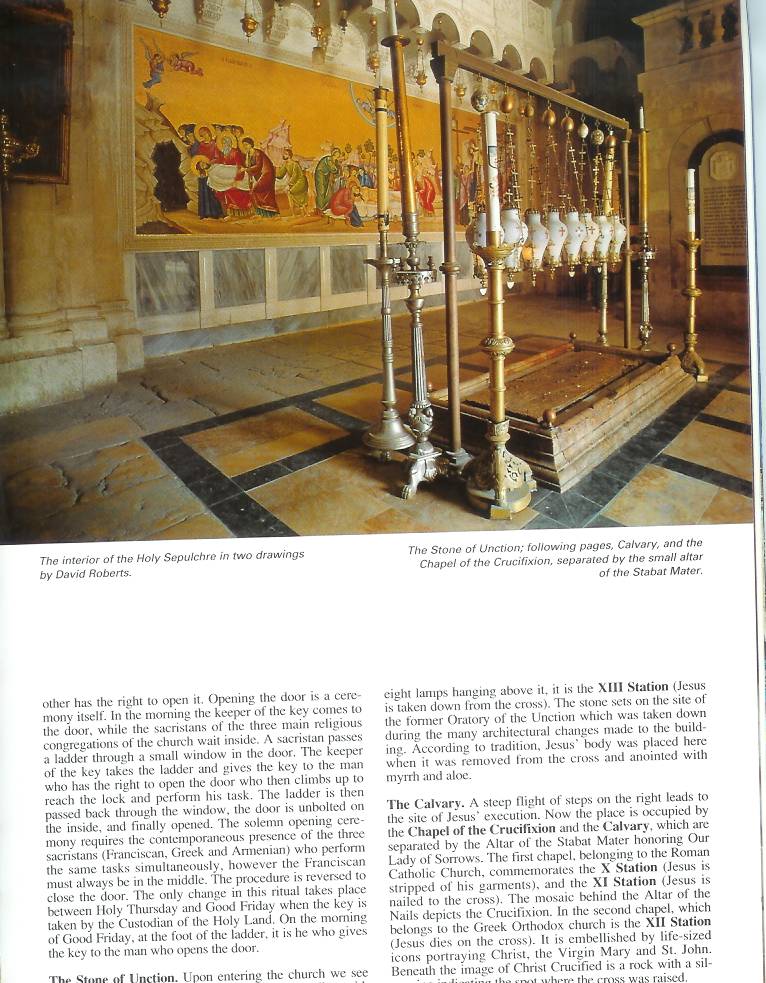 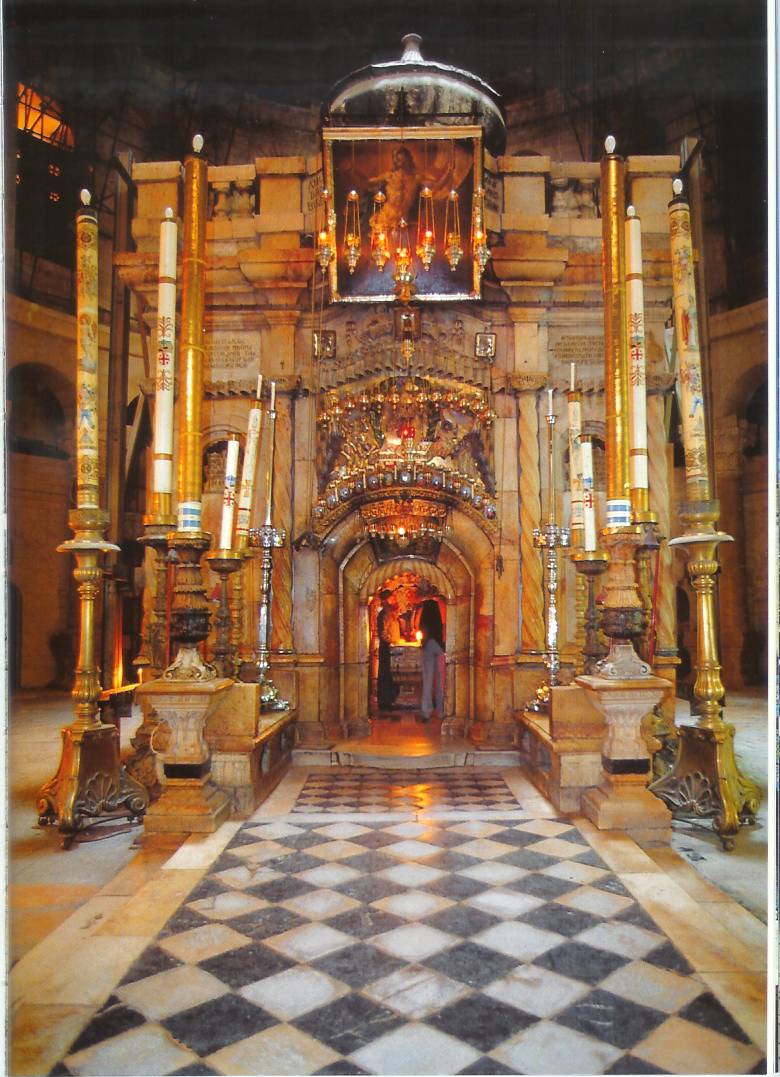 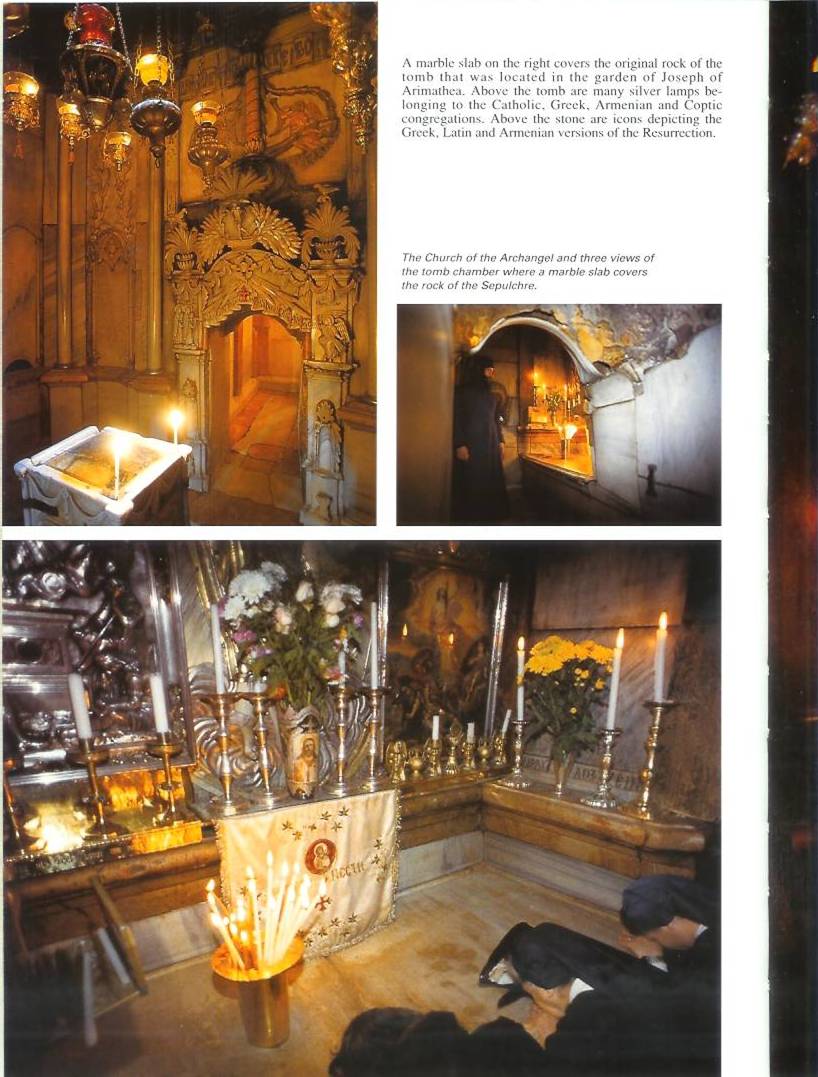 O jardim da sepultura
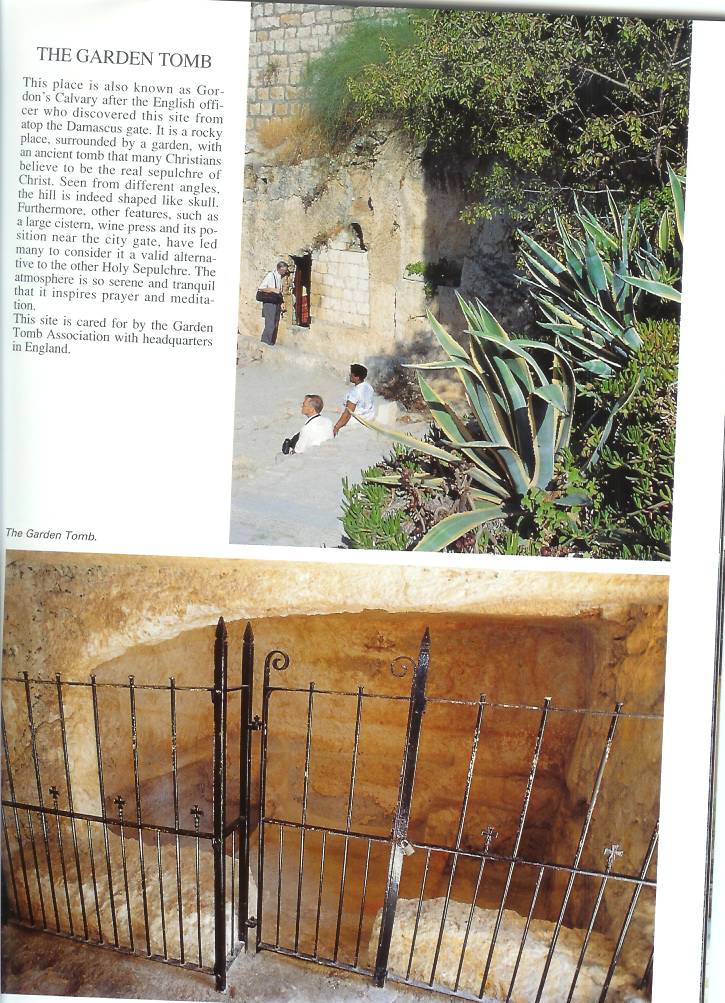 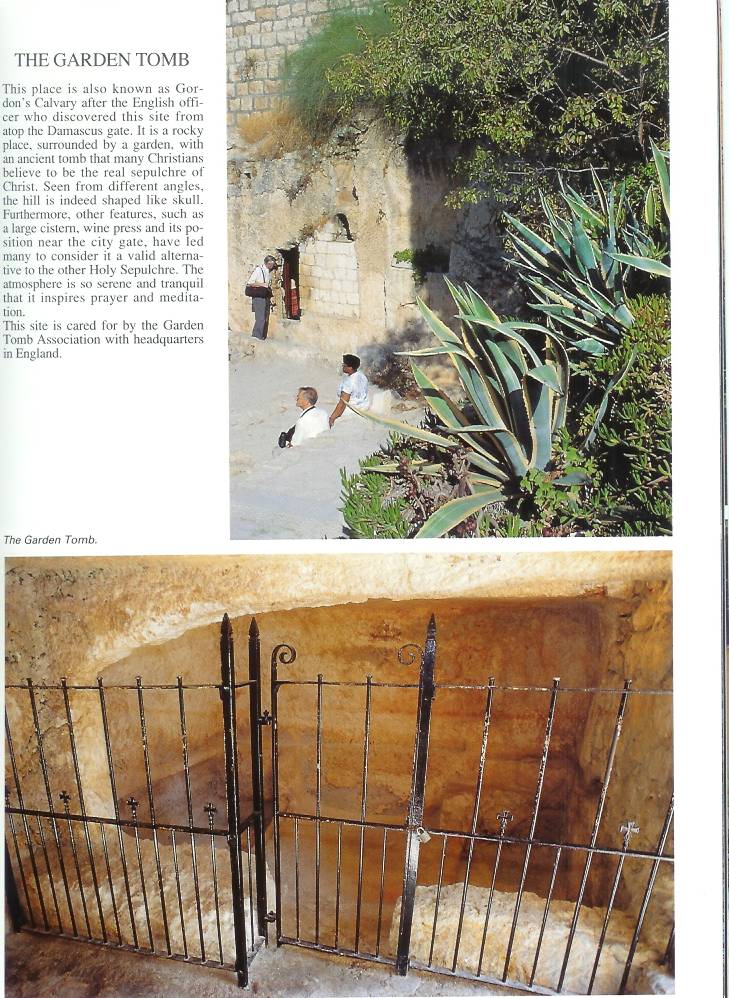 O significado do túmulo vazio:
As autoridades judaicas removeram o corpo.
Por que?

Os discípulos de Jesus removeram o corpo.
À luz do relato, não faz sentido.
Primeiro eles não acreditavam que Jesus fosse morrer.
Depois foram lentos para crer que Ele houvesse ressuscitado.
Por que teriam removido o corpo.
Jesus realmente ressuscitou.
A única explicação lógica possível.
A crença dos apóstolos

O dilema enfrentado pelos críticos da ressurreição:
Por que os apóstolos haveriam de criar a história da ressurreição se ela não houvesse de fato acontecido?  Não é porque haveriam de ficar ricos, populares ou bem-sucedidos promovendo essa história; pelo contrário, eles enfrentavam ostracismo, perseguição, tortura, prisão e, em alguns casos, a morte.  Por que passar por tudo isso com uma história criada propositalmente?
Marcas de autenticidade:
Mat: 	O anjo assentado sobre a 		pedra removida
Mar: 	do lado direito da sepultura
Jo: 		Os lençóis de linho
Jo: 		O lenço que não estava com 		os lençóis, mas num lugar à 		parte

William Temple: “Trata-se de uma descrição extraordinariamente vívida que ninguém seria capaz de inventar, nenhuma mente poderia imaginar.”
A reação das autoridades judaicas:
A teoria moderna dos dois corpos:
O corpo físico:		na sepultura
O corpo espiritual:	ressurreição

Seria impossível pregar a ressurreição em Jerusalém se ela não tivesse de fato ocorrido.  O corpo na sepultura teria permitido às autoridades judaicas comprovar a falácia de tal pregação.  Mas, em vez fazer isso eles alegaram que os discípulos haviam roubado o corpo durante a noite (Mat 28:11-13).
O simples fato de que a comunidade cristã, fundada na crença da ressurreição, veio à existência e floresceu na mesma cidade onde Jesus fora executado e sepultado é uma evidência poderosa em favor da historicidade do túmulo vazio.
III.  Qual é o significado para nós da ressurreição de Cristo?
1 Cor 15:14-19

Se Cristo não ressuscitou:
Nossa pregação é inútil (vs. 14)
Somos falsas testemunhas (vs. 15)
Nossa fé é inútil (vs. 17a)
Ainda permenecemos em nossos pecados (vs. 17b)
Os que dormiram em Cristo pereceram (vs. 18)
E se não há uma segunda vida para nós, então somos os mais infelizes dentre todos os homens (vs. 19)
“Mas, na verdade, Cristo ressuscitou dentre os mortos, sendo Ele as primícias dos que dormem” (vs. 20).

AT: as primícias, ou os primeiros frutos, eram apresentados perante o Senhor como uma espécie de garantia de que a colheita seria farta.

A ressurreição de Cristo é a garantia de que os que morreram em Cristo vão de fato ressuscitar.
“Cada um na sua própria ordem: Cristo, as primícias; depois, os que são de Cristo, na Sua vinda” (vs. 23).

Grego aparchē:
 Primícias
 Bilhete de entrada
Outra figura usada por Paulo

“O primogênito dentre os mortos” (Col 1:18).

“primogênito”: prōtotokos
 Expressão figurativa que descreve Jesus como o  principal dentre os mortos.

A figura é extraída da dignidade e importância atribuída ao primogênito de uma família na antigüidade, ou ao primogênito de uma família real.
Figura usada por João no Apocalipse:

“Aquele que tem as chaves da morte e do inferno” (Apoc 1:18).

 Chaves simbolizam poder e autoridade.

 Jesus tem as chaves da morte e do inferno por haver Ele triunfado sobre tais poderes em Sua ressurreição.  Por isso a ressurreição final está garantida àquele que nEle crê.
Conclusão:
“Eu Sou a ressurreição e a vida.  Quem crê em Mim, ainda que morra, viverá.  E todo o que vive e crê em Mim, não morrerá eternamente.  Crês isto?” (Jo 11:25-26).